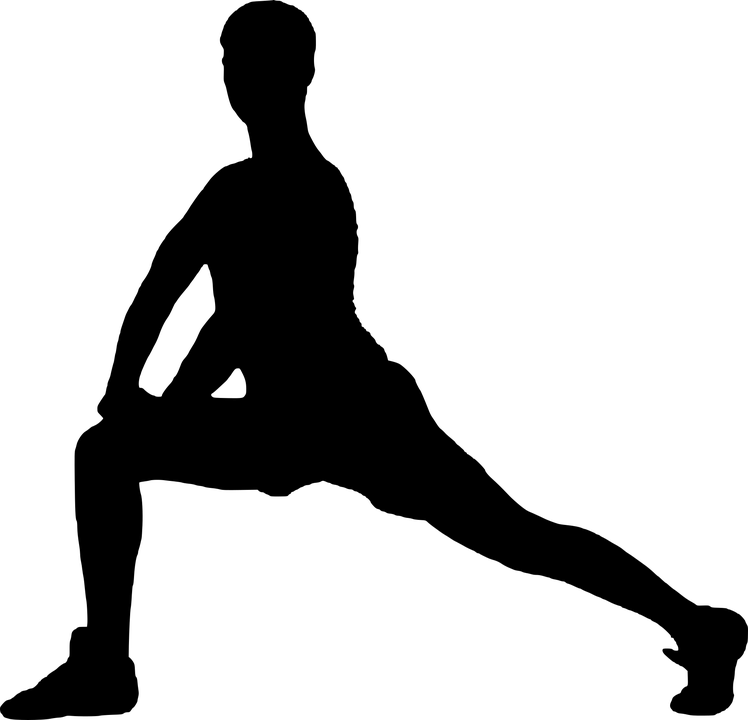 3ème 4 Collège GDGALES BORDES
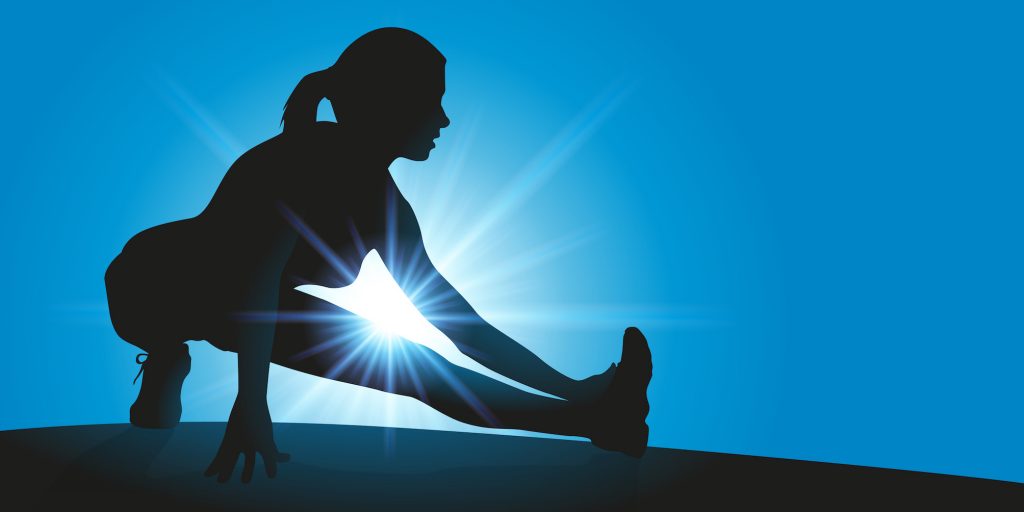 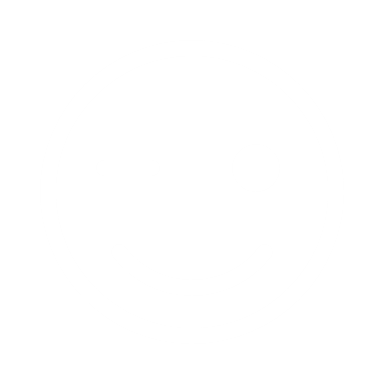 Prenez soin de vous
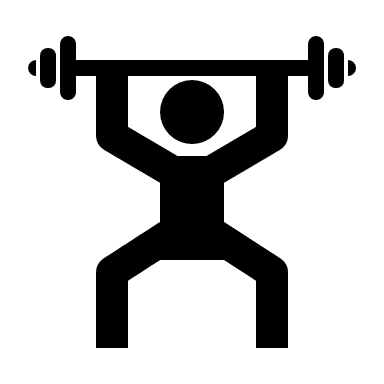 Les conseils fitness pour ne pas se blesser
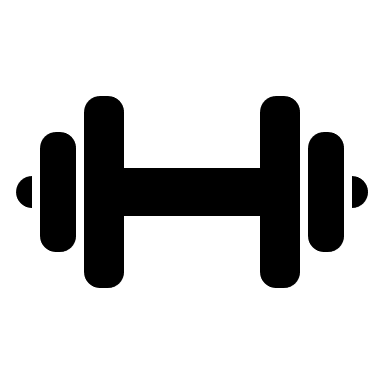 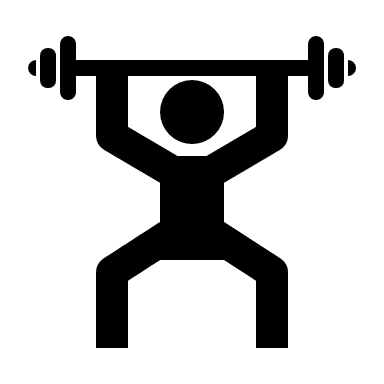 Les conseils fitness pour ne pas se blesser
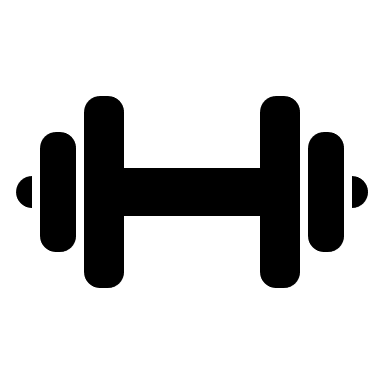 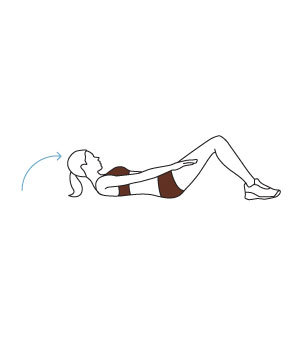 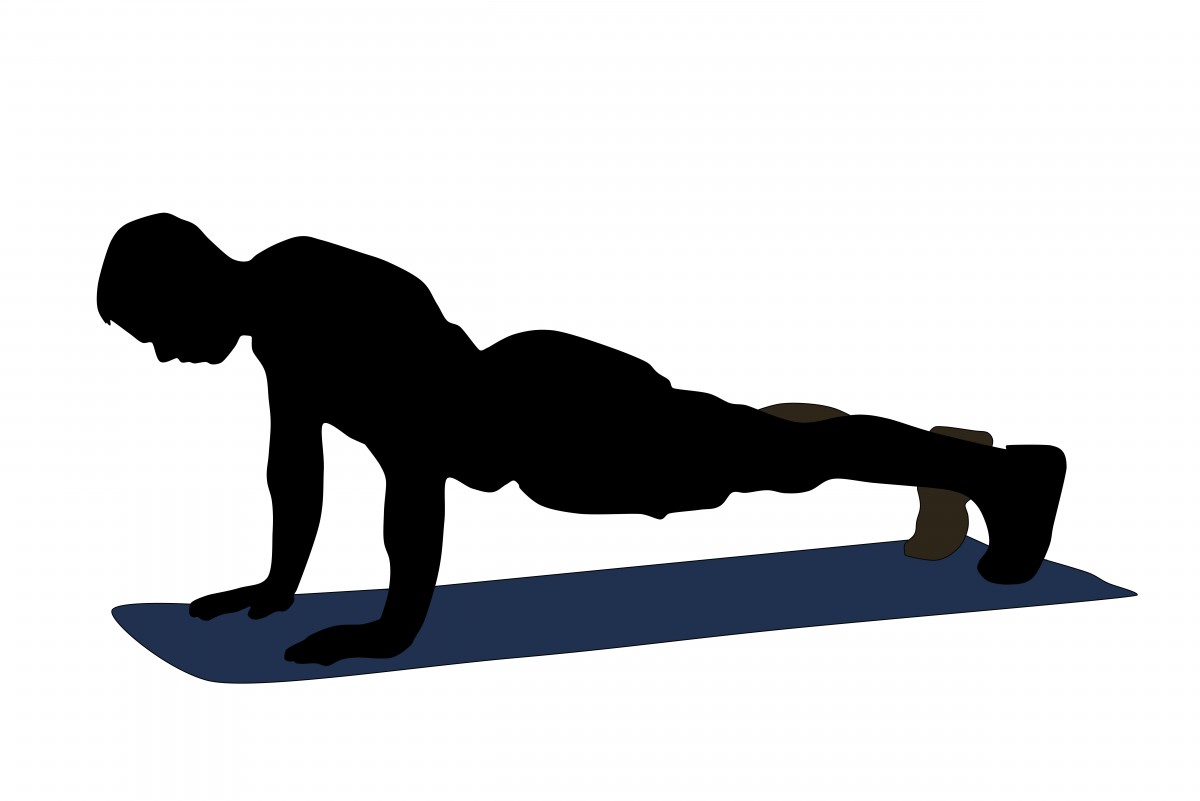 Utiliser le poids du corps
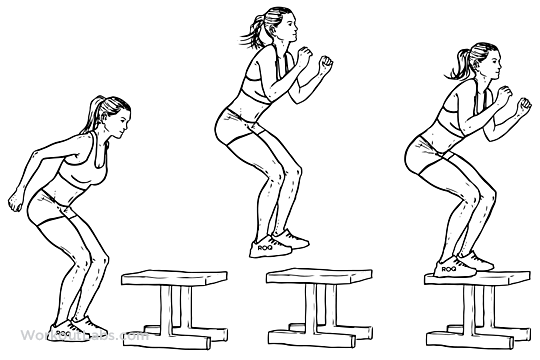 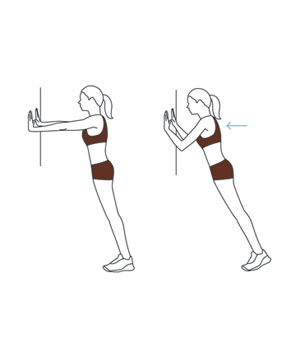 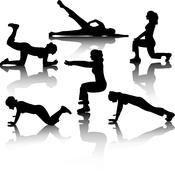 Respecter les alignementsComme en acrosport : dos droit et angles 90°
Nouveaux exemples
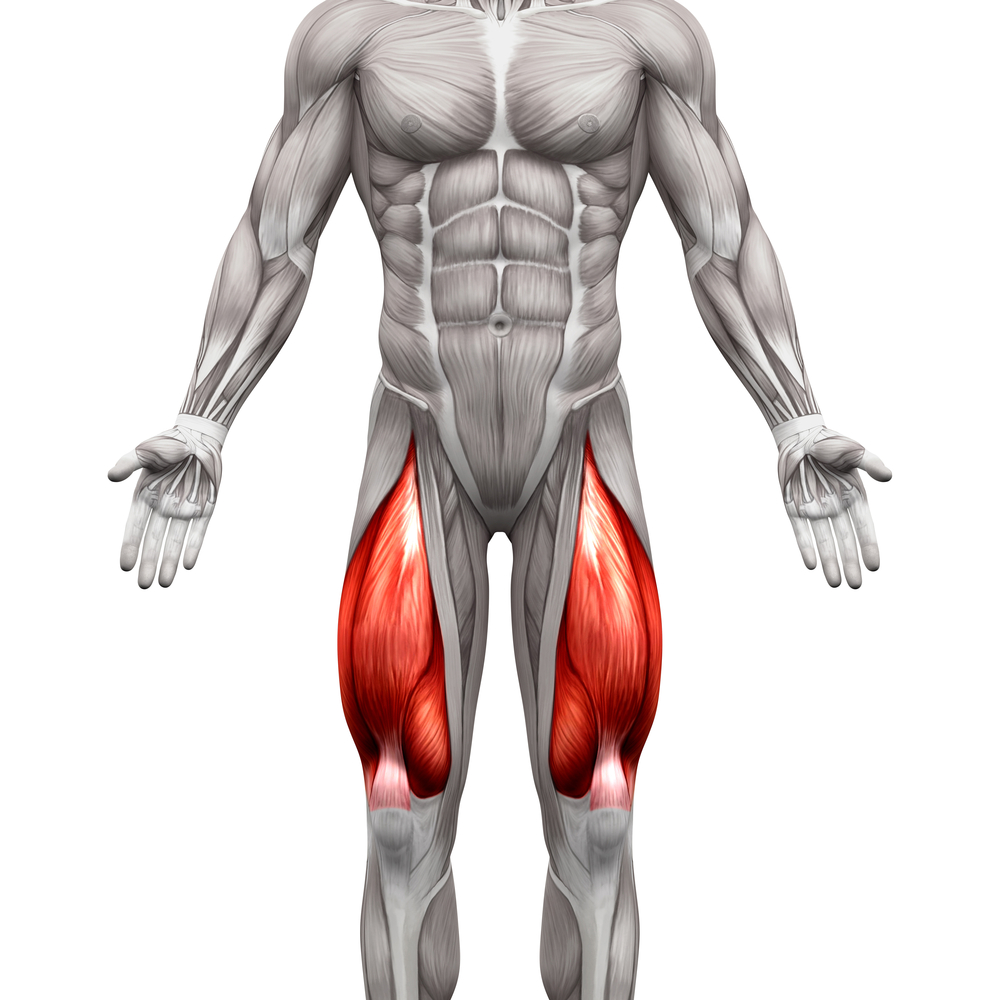 Le jumping-jack
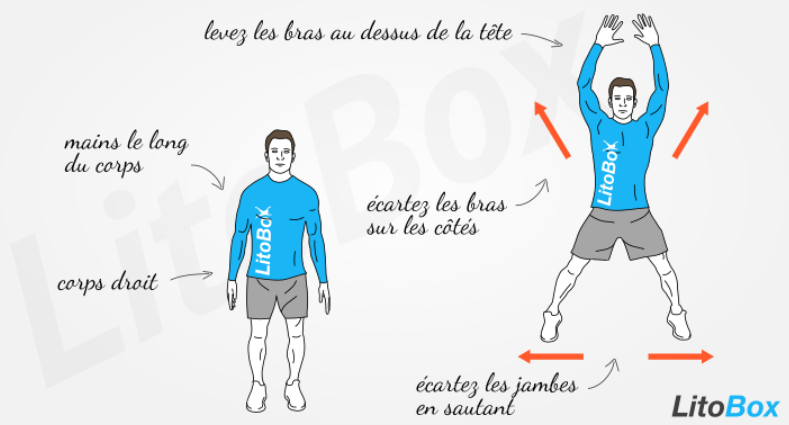 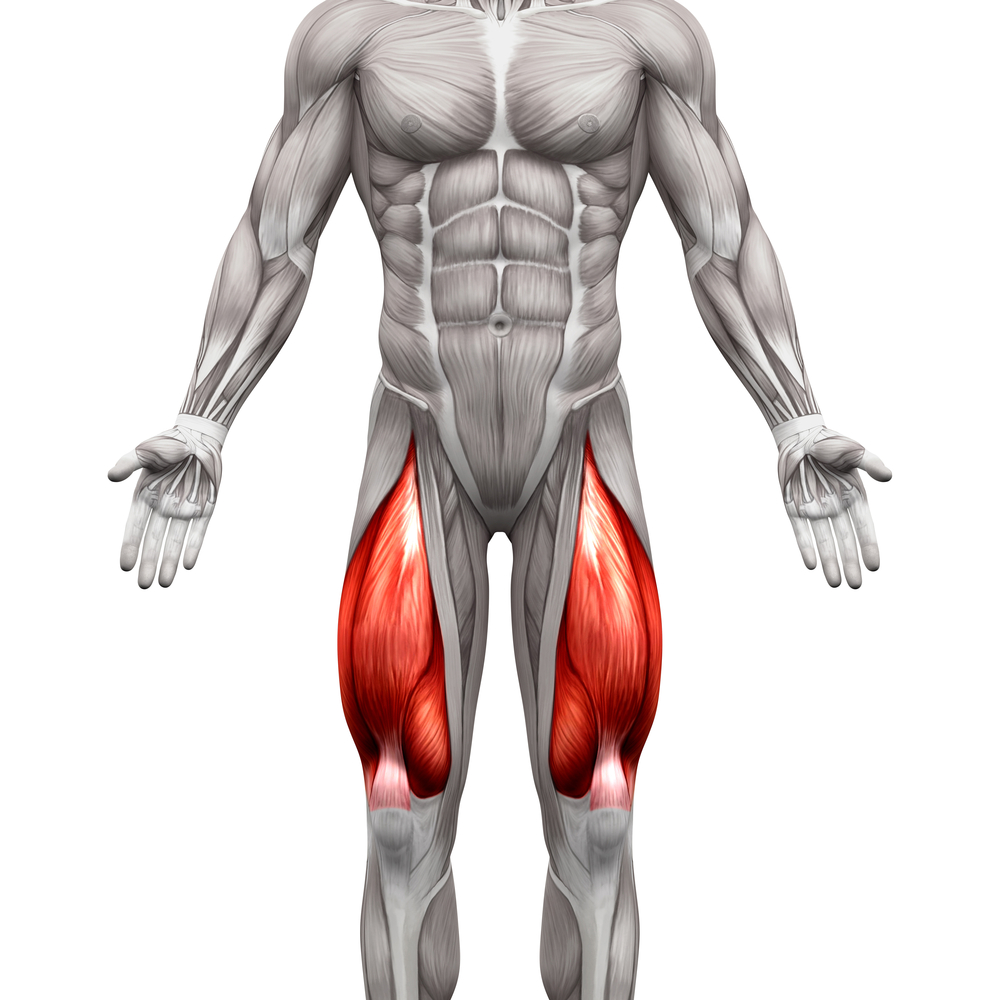 Les ½ squats sautés
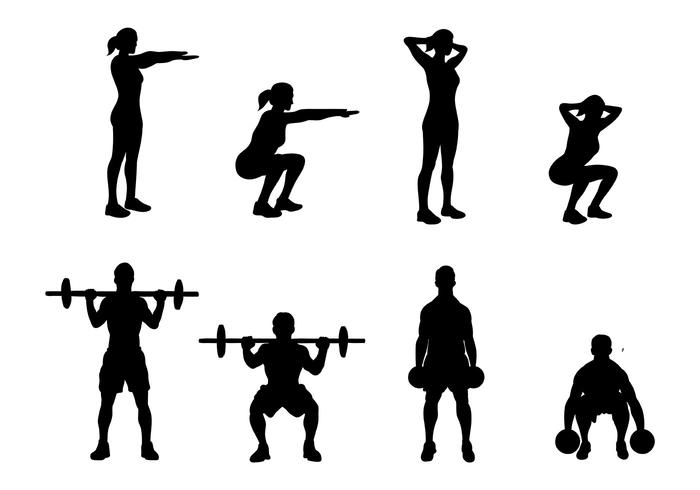 SQUAT, puis saut sur une marche
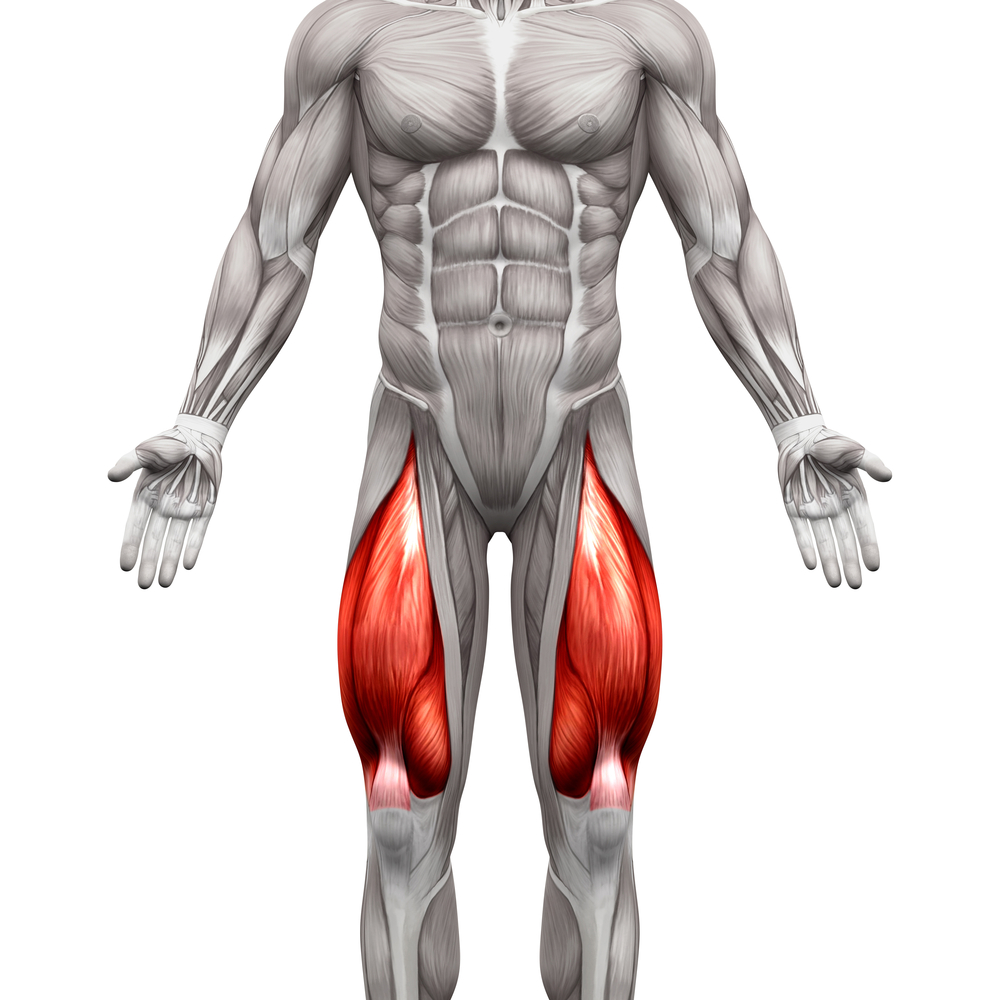 Step
Monter/Descendre une même marche
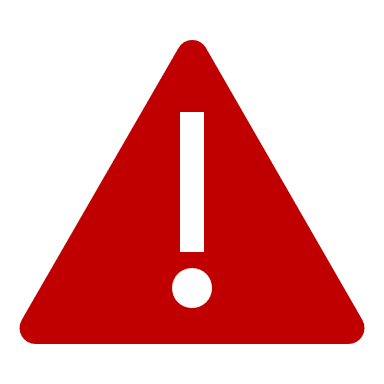 Sécurité : à réaliser sur la marche basse de son escalier
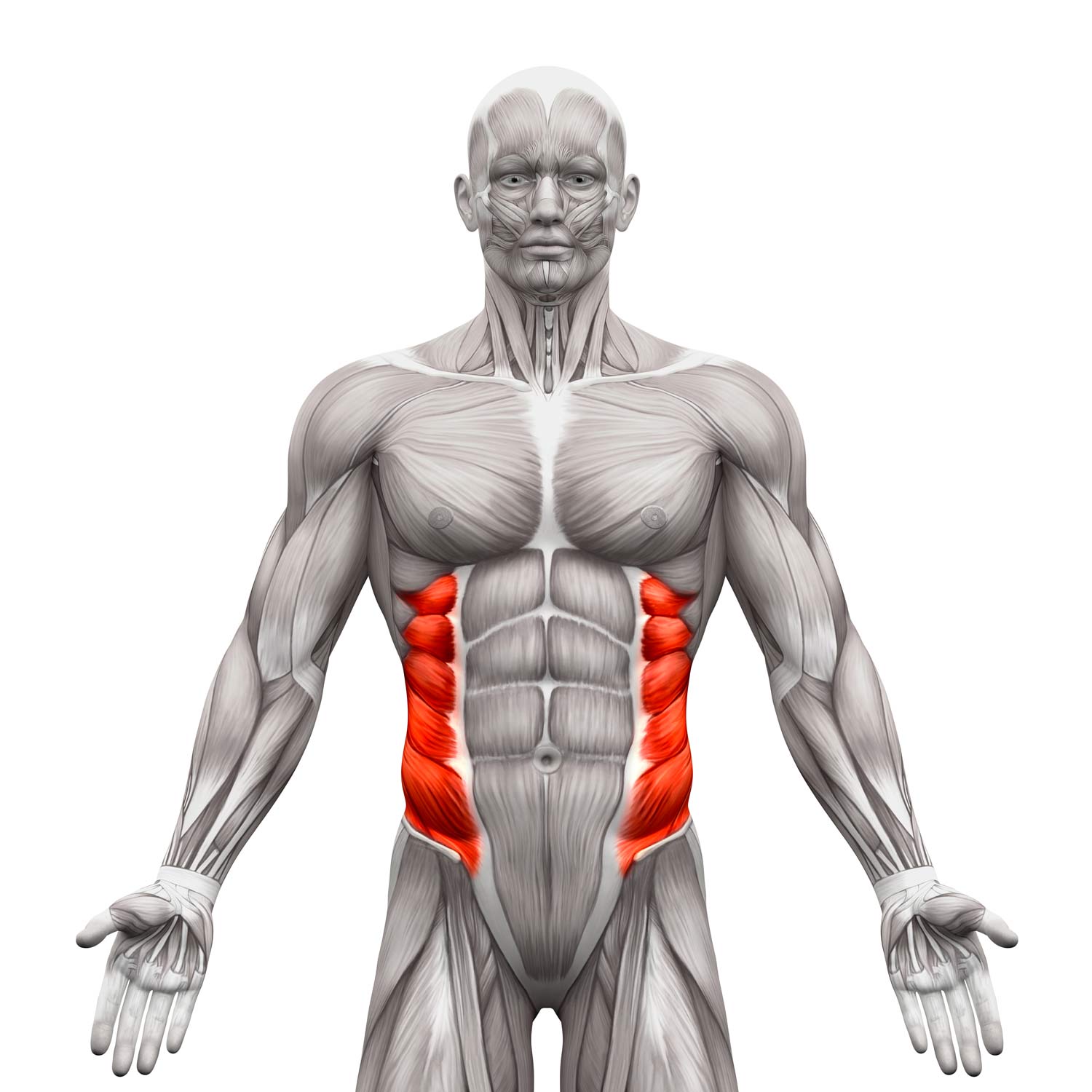 La planche spiderman
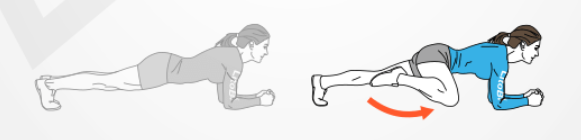 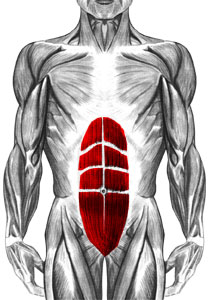 Gainage et équilibre
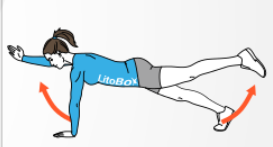 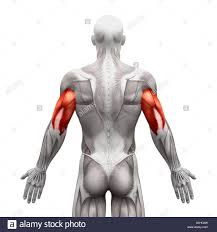 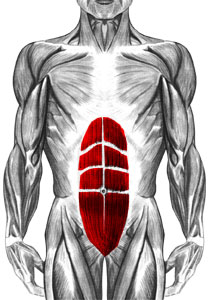 Planche dynamique
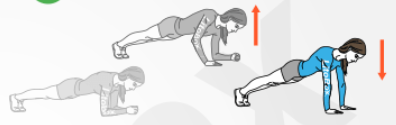 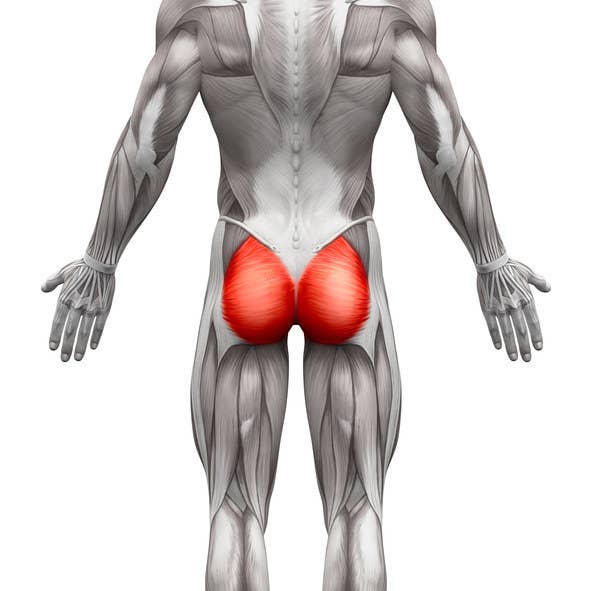 Superman / superwoman
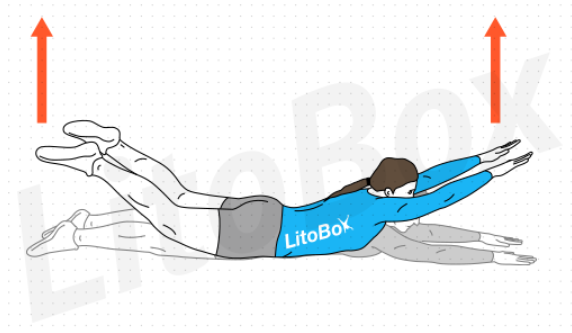 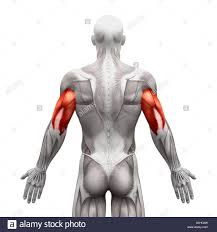 Les dips
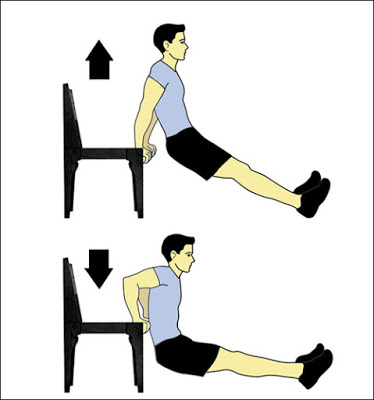 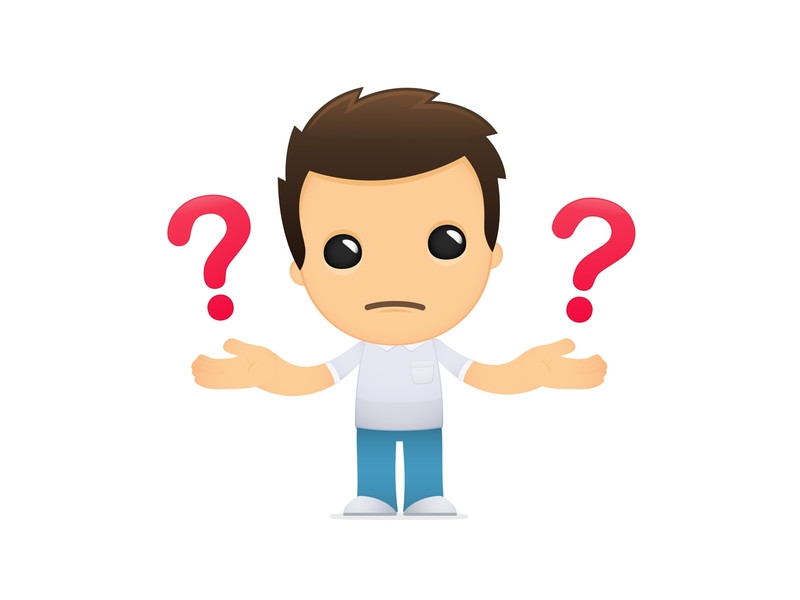 Et maintenant, qu’est-ce que je fais ?
Créez votre parcours : 
Entretien / Fitness / Musculation
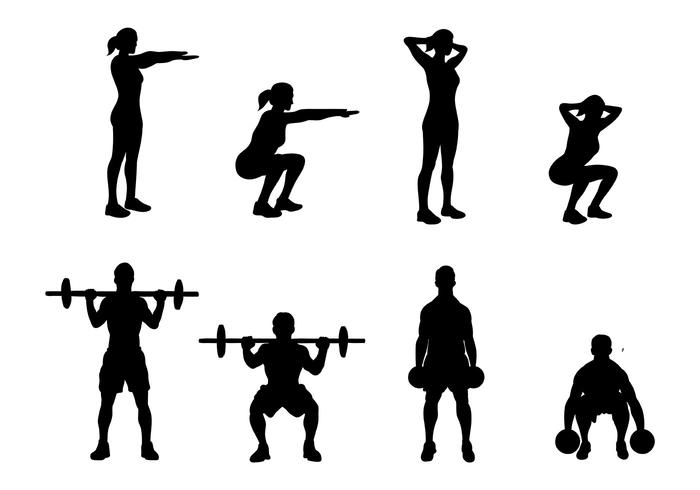 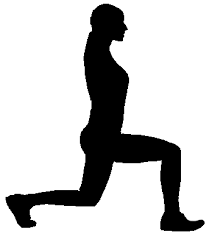 SUPERMAN
PLANCHE SPIDERMAN
LUNGE
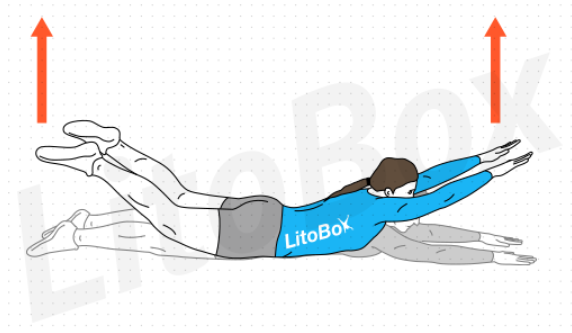 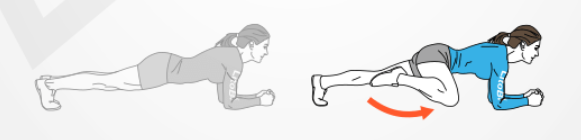 SQUAT
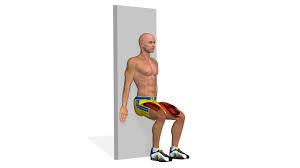 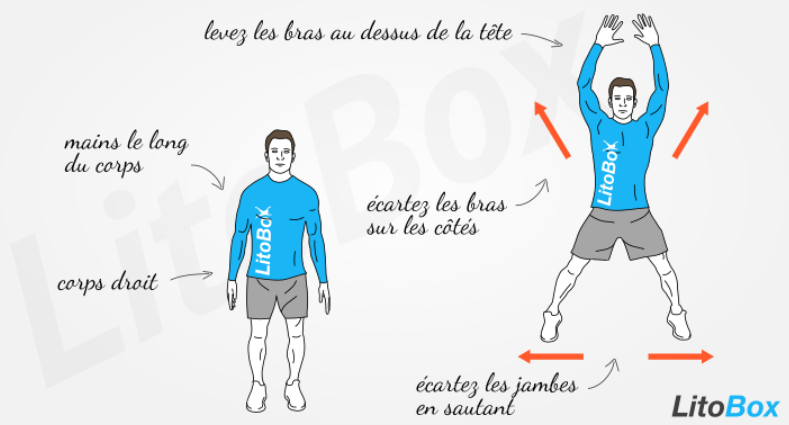 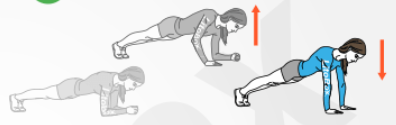 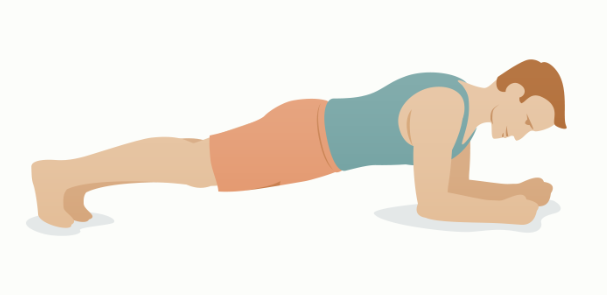 PLANCHE
PLANCHE DYNAMIQUE
JUMPING JACK
CHAISE
TOUJOURS UN ADULTE DANS LA MAISON !!!
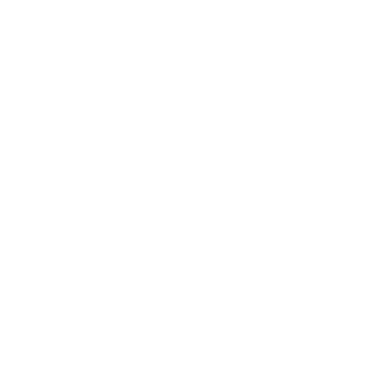 S’échauffer les articulations avant de commencer
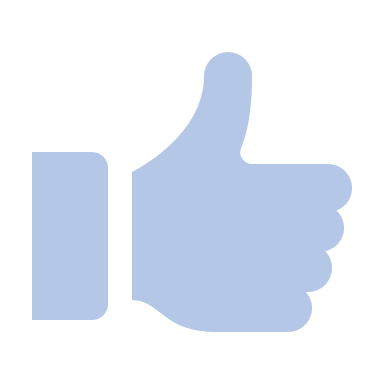 Faire une 1ère fois le parcours avec 1 répétition de chaque exercice
Alterner les exercices selon les groupes musculaires : quadriceps, puis abdos, puis triceps…
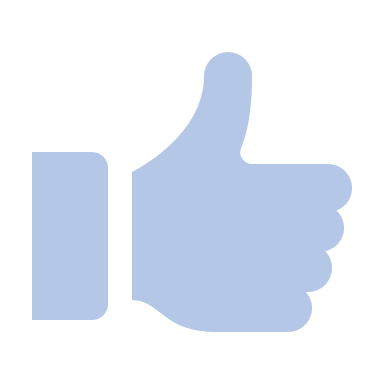 Ne pas enchaîner les contractions isométriques 
(= même longueur du muscle)
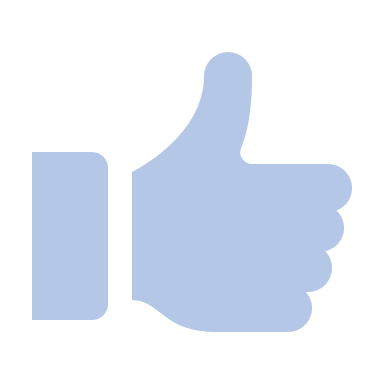 Attention à ne pas glisser sur le carrelage 
(pas en chaussettes)
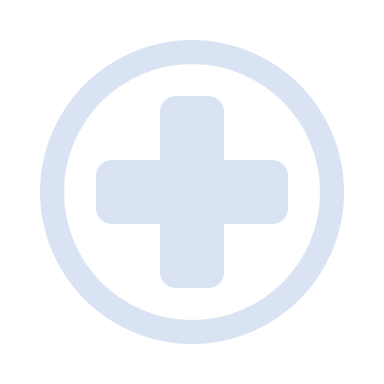 Attention aux meubles
Se laver les mains après la séance de sport
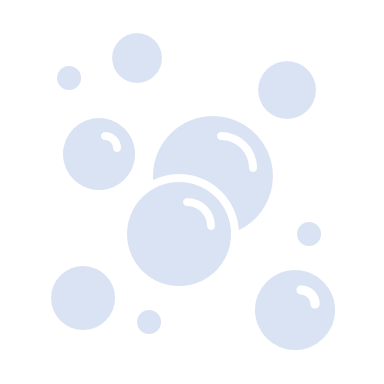 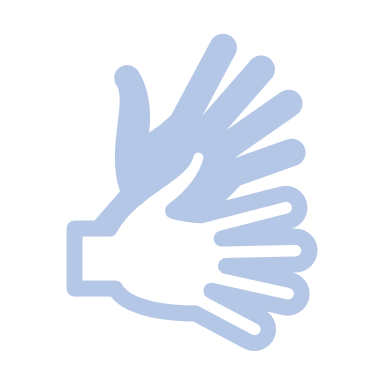 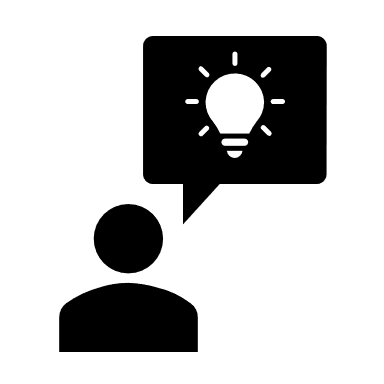 Votre travail :
Choisir son profil : entretien / fitness / musculation
Proposez un parcours équilibré comprenant entre 4 et 8 exercices
Indiquez le nombre de répétitions pour chaque exercice et le nombre de séries
Réalisez le parcours avant vendredi
Déposez votre fichier sur l’espace pronote
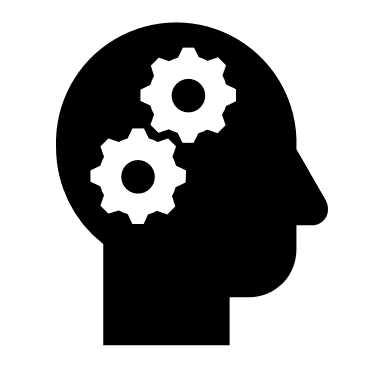 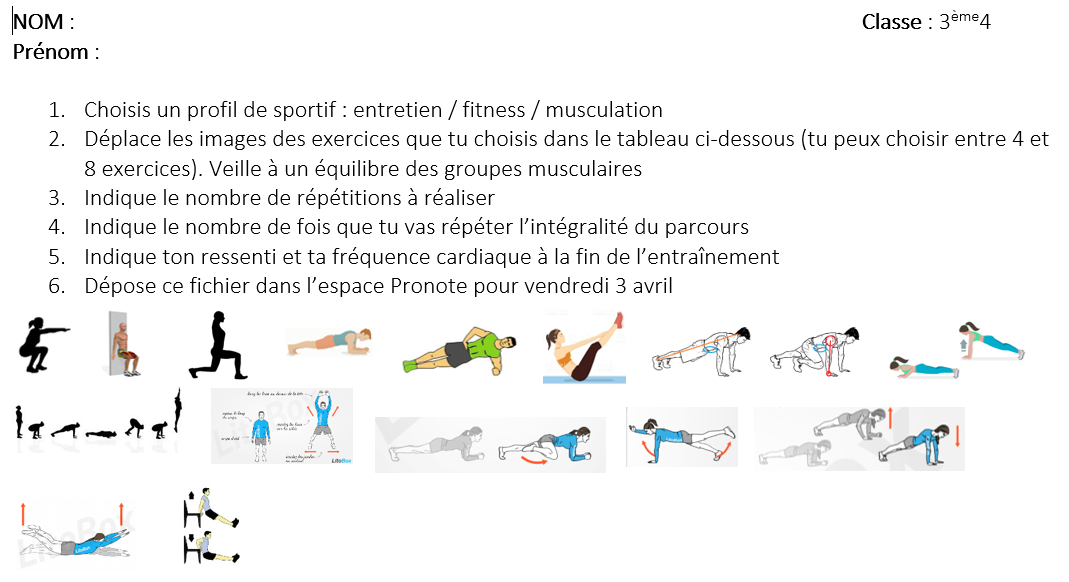 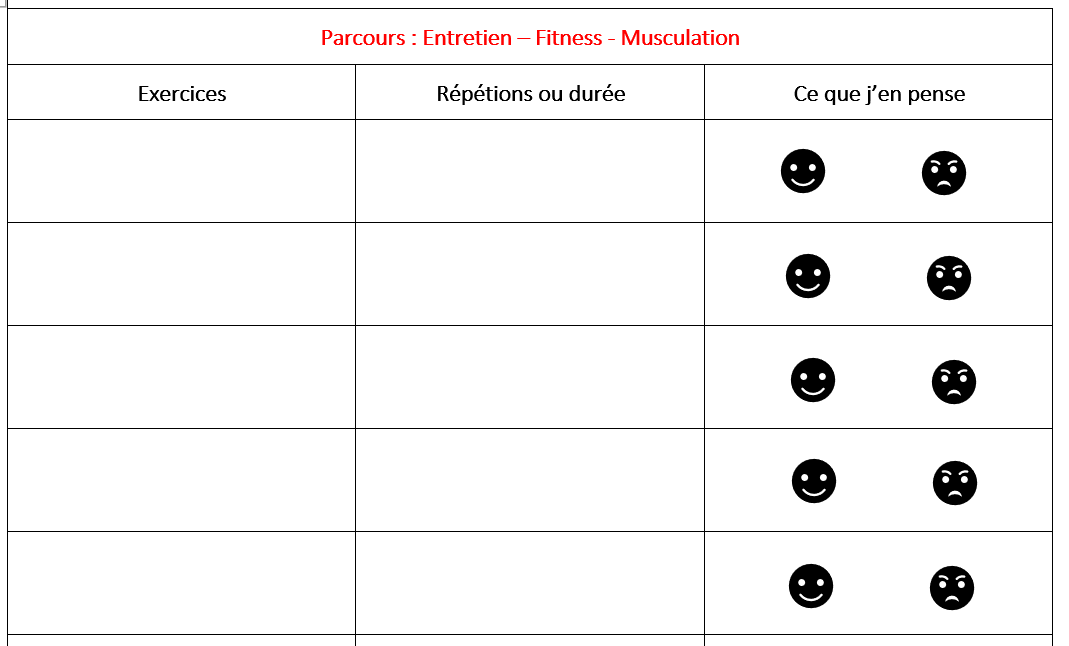 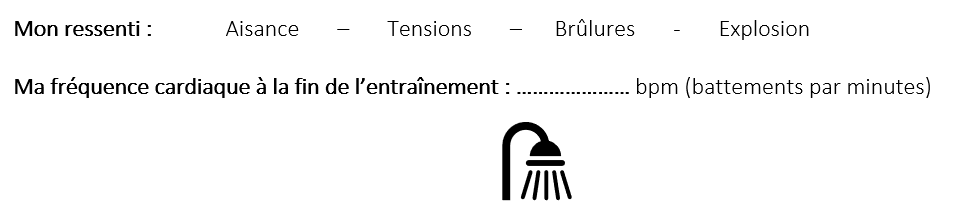 Rechargez vos batteries !!!
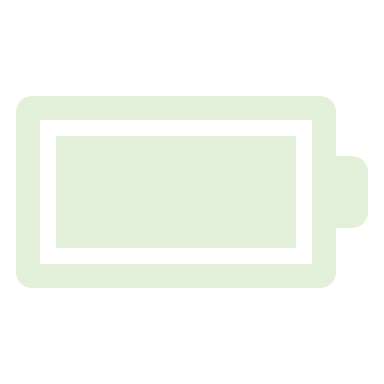